RISK AND OPPORTUNITY MATRIX TEMPLATE
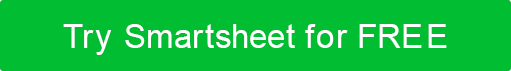 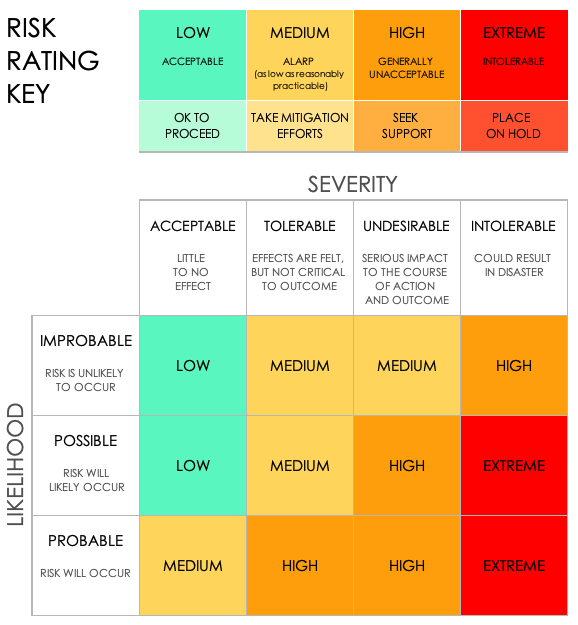 RISK AND OPPORTUNITY MATRIX
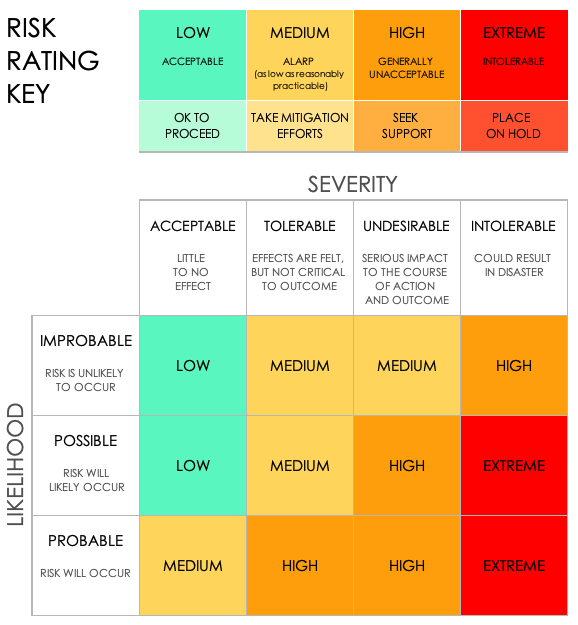